Joints (Articulations)
Site where two or more bones meet
Functions of joints
 
Hold skeleton together
Two classifications
Functional Classification of Joints
Based on
 
Three functional classifications:
Synarthroses—  
Amphiarthroses—slightly movable joints 
Diarthroses—
Structural Classification of Joints
Based on
Material binding bones together
Presence/absence of joint cavity
Three structural classifications:
Fibrous Joints
Bones joined by _
No joint cavity
Most synarthrotic (_____________________)
Depends on length of connective tissue fibers
Three types:
Fibrous Joints: Sutures
Rigid, interlocking joints 

Immovable joints for _

Contain _

Allow for growth during youth

In middle age, sutures ossify and fuse
Called _
Fibrous Joints: Syndesmoses
Bones connected by _
 

interosseous membrane connecting radius and ulna
Fibrous Joints: Gomphoses
____________________________________ of teeth in alveolar sockets

Fibrous connection is the _
Cartilaginous Joints
Bones _

 

Not highly movable

Two types:
Cartilaginous Joints: Synchondroses
Bar/plate of _________________________ unites bones e.g.,

Temporary ___________________________ joints
Become synostoses after plate closure

Cartilage of _
Cartilaginous Joints: Symphyses
_______________________________ unites bone
Hyaline cartilage present as articular cartilage
Strong, flexible

 
Pubic symphysis
Synovial Joints
Bones separated by _
Include most 
 
joints of body
Synovial Joints: Six Distinguishing Features
1. Articular cartilage: hyaline cartilage
Prevents _

2. Joint (synovial) cavity
Synovial Joints: Six Distinguishing Features
3.	 Articular (joint) capsule
Two layers 
 
Dense irregular connective tissue

 
Loose connective tissue
Makes synovial fluid
Synovial Joints: Six Distinguishing Features
4.  
Viscous, slippery filtrate of plasma

 

Contains phagocytic cells to remove microbes and debris
Synovial Joints: Six Distinguishing Features
5. Different types of reinforcing ligaments
 
Thickened part of fibrous layer
Extracapsular
Outside the capsule
 
Deep to capsule; covered by synovial membrane
Synovial Joints: Six Distinguishing Features
6.	 Nerves and blood vessels

Nerve fibers _


Capillary beds supply filtrate for synovial fluid
Other Features of Some Synovial Joints
Articular discs (________________________)

_______________________________  separates articular surfaces to improve "fit" of bone ends, stabilize joint, and reduce wear and tear
Structures Associated with Synovial Joints
Bursae
Sacs lined with _
Contain _
___________________________________ where ligaments, muscles, skin, tendons, or bones rub together
Tendon Sheaths
_____________________________________ wrapped completely around tendon subjected to friction
Three Stabilizing Factors at Synovial Joints
1.  ____________________________ of articular surfaces
Minor role

2.  ____________________________number and location 
Minor role

3.  Muscle tendons that cross joint 
 

Muscle tone keeps tendons taut
Extremely important in reinforcing shoulder and knee joints and arches of the foot
Synovial Joints: Movements Allowed
All muscles attach to bone or connective tissue at no fewer than two points
 
attachment to immovable bone
 
attachment to movable bone

Muscle contraction causes _
Synovial Joints: Range of Motion
Nonaxial
 
Ex:  Wrists and vertebrae
Uniaxial
movement in _
Hinge joints:  _
Biaxial
movement in two planes
Ex:  Flex/Extension and abduction/adduction
Multiaxial
movement in or around all three planes
Ex:
Three General Types of Movements at Synovial Joints
1.  

2.  
Flexion, extension, hyperextension
Abduction, adduction
Circumduction

3.  
Medial and lateral rotation
Gliding Movements
One flat bone surface glides or slips over another similar surface 
Examples:
 
Intertarsal joints
Between articular processes of _
Angular Movements
Increase or decrease angle between two bones
Movement along sagittal plane
Flexion
 
 
increases the angle of the joint
 
excessive extension beyond normal range of motion
Angular Movements
Movement along frontal plane
 
movement away from the midline
 
movement toward the midline
 
Involves flexion, abduction, extension, and adduction of limb
Limb describes cone in space
Rotation
Turning of bone around its own long axis
Toward midline or away from it
Medial and lateral rotation

Examples:
Between _
Rotation of _
Special Movements at Synovial Joints
________________________________  of radius and ulna
Special Movements at Synovial Joints
Special Movements at Synovial Joints
Special Movements at Synovial Joints
Types of Synovial Joints
Six types, based on shape of articular surfaces:
 
Hinge
 
Condylar
 
Ball-and-socket
Plane Joint
Plane joints
Articular surfaces are essentially _

Allow only _______________________________ movements

Only examples of nonaxial joints
Types of Synovial Joints
Hinge joints
_________________________________ of one bone fits into a __________________________  surface on another

Motion is along a _

Uniaxial joints permit flexion and extension only
Examples: elbow and _
Pivot Joints
_______________________________ of one bone protrudes into _____________________________________  composed of bone (and possibly ligaments) of another
Only ________________________ movement allowed
Examples: joint between the ________________________________ , and the proximal radio-ulnar joint
Condyloid or Ellipsoidal Joints
______________________________ surface of one bone fits into a _______________________________ in another
Both articular surfaces are oval
Biaxial joints permit _
Examples: 
______________________________________  (wrist) joints, 

 metacarpophalangeal (_________________________) joints
Saddle Joints
Similar to condyloid joints but allow _


Each articular surface has both a concave and a convex surface
Example: carpometacarpal joint of the _
Ball-and-Socket Joints
A spherical or hemispherical head of one bone articulates with a _

Multiaxial joints permit the most freely moving synovial joints
Examples:
Common Joint Injuries
Cartilage tears
Due to _

Fragments may cause joint to lock or bind

Cartilage rarely repairs itself

Repaired with arthroscopic surgery
Ligaments repaired, cartilage fragments removed with minimal tissue damage or scarring

Meniscal transplant in younger patients
Common Joint Injuries
Sprains
 

Partial tears slowly repair heal
Poor vascularization

Three options if torn completely
Ends sewn together
Replaced with grafts
Time and immobilization
Common Joint Injuries
Dislocations (luxations)
 
Accompanied by sprains, inflammation, and difficulty moving joint
Caused by _
Must be reduced to treat
Subluxation
Inflammatory and Degenerative Conditions
Bursitis
______________________________________, usually caused by blow or friction
Treated with rest and ice and, if severe, anti-inflammatory drugs
 
Inflammation of tendon sheaths typically caused by _
Symptoms and treatment similar to bursitis
Arthritis
More than _____________  different types of inflammatory or degenerative diseases that damage the joints
Most widespread crippling disease in the U.S.
Symptoms
 
Acute forms are caused ___________________________________ and are treated with antibiotics
Chronic forms include osteoarthritis, rheumatoid arthritis, and gouty arthritis
Osteoarthritis (OA)
Most common chronic arthritis; often called “____________________________” arthritis
Affects women more than men
______________ of all Americans develop OA
More prevalent in the aged, and is probably related to the normal aging process
Osteoarthritis: Course
OA reflects the years of abrasion and compression causing enzymes to break down cartilage
As one ages, _


The exposed bone ends thicken, enlarge, form bone spurs, and restrict movement
Joints most affected are the cervical and lumbar spine, fingers, knuckles, knees, and hips
Osteoarthritis: Treatments
OA is slow and _
Treatments include:
Mild pain relievers, along with _

Magnetic therapy 

Glucosamine sulfate decreases pain and inflammation
Rheumatoid Arthritis (RA)
Chronic, inflammatory, ___________________________________ of unknown cause, with an insidious onset

Usually arises between the ages of 40 to 50, but may occur at any age

Signs and symptoms include joint tenderness, anemia, osteoporosis, _

The course of RA is marked with exacerbations and remissions
Rheumatoid Arthritis: Course
RA begins with _________________________ of the affected joint

Inflammatory chemicals are inappropriately released

Inflammatory blood cells migrate to the joint_
Rheumatoid Arthritis:
Inflamed synovial membrane ______________________ into a pannus
Pannus erodes cartilage, ________________________________, articulating bone ends connect
The end result, __________________________, produces bent, deformed fingers
Rheumatoid Arthritis: Treatment
Conservative therapy 
 ____________________________, long-term use of antibiotics, and physical therapy

Progressive treatment 
 anti-inflammatory drugs or _
Gouty Arthritis
Deposition of ________________________________ in joints and soft tissues, followed by _

Typically, gouty arthritis affects the joint at the _

In untreated gouty arthritis, the bone ends fuse and immobilize the joint

Treatment
drugs, plenty of water, avoidance of alcohol
Lyme Disease
Caused by __________________________ transmitted _

Symptoms: skin rash, flu-like symptoms, _

May lead to _
Treatment
Long course of antibiotics
Muscle Tissue
Nearly _________________________ of body's mass
Transforms chemical energy (_____________) to directed mechanical energy  exerts force
Three types
 
 
 
Myo, mys, and sarco - prefixes for muscle
Types of Muscle Tissue
Skeletal muscles 
Organs attached _
Elongated cells called muscle fibers
 
Voluntary (i.e., conscious control)
 
Require nervous system stimulation
Types of Muscle Tissue
Cardiac muscle
Only in _
bulk of heart walls 
 
Can contract __________________________ nervous system stimulation
Types of Muscle Tissue
Smooth muscle
In walls of _
Stomach
Urinary bladder
Airways 
 
Can contract without nervous system stimulation
Special Characteristics of Muscle Tissue
responsiveness or irritability
ability to receive and respond to stimuli
 
ability to shorten forcibly when stimulated
 
ability to be stretched 
 
ability to recoil to resting length
Muscle Functions
Four important functions
 
Ex:  Blood and lymph are moved by muscle contractions 
Maintaining posture and body position 
Stabilizing joints
 
especially skeletal muscle 
Additional functions
Protects organs
 
controls pupil size
Skeletal Muscle
__________________________________ sheaths of skeletal muscle
Support cells; reinforce whole muscle
External to internal
 
dense irregular connective tissue surrounding entire muscle; may blend with fascia 
 
fibrous connective tissue surrounding fascicles (groups of muscle fibers)
 
fine areolar connective tissue surrounding each muscle fiber
Skeletal Muscle: Attachments
Attach in at least two places
 
 movable bone

 
 immovable (less movable) bone
Microscopic Anatomy of A Skeletal Muscle Fiber
Long, cylindrical cell 
10 to 100 µm in diameter; up to 30 cm long
 
 
 plasma membrane
 
cytoplasm
Modified structures: 
myofibrils, sarcoplasmic reticulum, and T tubules
Myofibrils
Densely packed, rodlike elements 
 most of cell volume 
Contain _
the contractile units 
contain _
Exhibit _
repeating series of dark and light bands
Sarcomere
Composed of thick and thin myofilaments made of contractile proteins
Sarcoplasmic Reticulum (SR)
Network of ____________________________________ surrounding each myofibril
Most run longitudinally

Functions in _________________________ of intracellular _______________ levels
Stores and releases Ca2+
T Tubules
Lumen continuous with extracellular space

Increase muscle fiber's surface area
Sliding Filament Model of Contraction
_________________________ heads bind to ___________________________; sliding begins 

Cross bridges form and break several times, ratcheting thin filaments toward center of sarcomere
Physiology of Skeletal Muscle Fibers
For skeletal muscle to contract
Activation (at neuromuscular junction)
Must be _
Must generate ____________________________________ in sarcolemma
Excitation-contraction coupling
Action potential propagated along sarcolemma
Intracellular Ca2+ levels must _______________ briefly
The Nerve Stimulus and Events at the Neuromuscular Junction
Skeletal muscles stimulated by _

Axons of motor neurons travel from central nervous system to skeletal muscle
Each axon forms ____________________________________ as it enters muscle 
Each axon ending forms ________________________________________with single muscle fiber
Usually only one per muscle fiber
Neuromuscular Junction (NMJ)
____________________________________and muscle fiber separated by gel-filled ________________________ called synaptic cleft

Synaptic vesicles of axon terminal contain neurotransmitter ______________________________ (ACh)

Muscle side of the NMJ contains _

NMJ includes axon terminals, synaptic cleft, junctional folds
Events at the Neuromuscular Junction
Nerve impulse arrives at axon terminal   _


ACh ___________________________ across cleft and binds with _____________________________________

Electrical events  generation of _
Destruction of Acetylcholine
ACh effects quickly terminated by _____________________  acetylcholinesterase in synaptic cleft 

Breaks down ACh to _

Prevents continued muscle fiber contraction in absence of additional stimulation
Role of Calcium (Ca2+) in Contraction
At __________________ intracellular Ca2+ concentration

Tropomyosin blocks active sites _

Myosin heads cannot attach to actin

Muscle fiber _
Role of Calcium (Ca2+) in Contraction
At _________________________ nintracellular Ca2+ concentrations
Ca2+ binds _
Troponin changes shape and moves tropomyosin away from myosin-binding sites

_______________________________________________, causing sarcomere shortening and muscle contraction

When nervous stimulation ceases, Ca2+ pumped back into SR and contraction ends
Cross Bridge Cycle
Continues as long as Ca2+ signal and adequate ATP present

 
high-energy myosin head attaches to thin filament

 
myosin head pivots and pulls thin filament toward M line
Cross Bridge Cycle
ATP attaches to myosin head and cross bridge detaches

 
energy from hydrolysis of ATP cocks myosin head into high-energy state
Homeostatic Imbalance
Cross bridge ____________________________ requires ATP

3–4 hours after death muscles begin to stiffen with weak rigidity at _____________ post mortem
Dying cells take in calcium  cross bridge formation
No ATP generated to break cross bridges
Review Principles of Muscle Mechanics
Same principles apply to contraction of _


Contraction produces ____________________________, force exerted on load or object to be moved
Review Principles of Muscle Mechanics
Contraction may/may not shorten muscle
 
“same meter”
no shortening; 
may actually cause the muscle to be pulled longer (braking movements)
muscle tension ______________________________ but does not exceed load 
Isotonic contraction: 
muscle _

“same tone”

Force and duration of contraction vary in response to stimuli of different frequencies and intensities
Isotonic Contractions
Muscle changes in _
Thin filaments slide
Isotonic contractions either concentric or eccentric:
 
muscle shortens and does work
 
muscle generates force as it lengthens
Isometric Contractions
Load greater than tension muscle can develop

__________________________________to muscle's capacity, but muscle neither shortens nor lengthens
Cross bridges generate force _
Motor Unit: The Nerve-Muscle Functional Unit
Each muscle served by at least _
Axons branch into terminals, each of which create a neuromuscular junction with a single muscle fiber
Motor unit :   
 
 fine control, like fingers or eyes
 
Bulk movement as in low back muscles
Motor Unit
single motor unit causes _

Muscle fibers from motor unit spread throughout muscle  

Motor units in muscle usually _____________________________________ to help prevent fatigue of skeletal muscles
Graded Muscle Responses
Varying strength of contraction for different demands
Required for proper control of skeletal movement
Responses graded by
Changing ____________________________ of stimulation
Changing ____________________________ of stimulation
Muscle Tone
_____________________________________ state of all muscles
Due to _
Groups of motor units alternately activated in response to input from stretch receptors in muscles
Keeps muscles firm, healthy, and ready to respond
Muscle Metabolism: Energy for Contraction
________________ only source used directly for contractile activities

Available stores of ATP depleted _
Muscle Fatigue
inability to contract despite continued stimulation
Occurs with 
 
Prolonged exercise 
interferes with Ca2+  

Total lack of ATP occurs rarely, during states of continuous contraction, and causes ________________________________ (continuous contractions)
Excess Postexercise Oxygen Consumption
To return muscle to resting state
 
Lactic acid converted to pyruvic acid
________________________________ stores replaced
ATP and creatine phosphate reserves replenished

All require ____________________________; occur post exercise
Heat Production During Muscle Activity
~40% of energy released in muscle activity _

Remaining energy (60%) _

Dangerous heat levels prevented 
by release of heat from skin 
 

 
 result of muscle contractions to generate heat when cold
Homeostatic Imbalance
Results  from _
Muscle strength declines 5% per day

Without neural stimulation muscles atrophy to ¼ initial size
Fibrous connective tissue replaces lost muscle tissue 
Smooth Muscle
Found in walls of most __________________  organs (except heart)

Usually in two layers _
Microscopic Structure
Spindle-shaped fibers 
____________________________________________ compared with skeletal muscle fibers
only _
 

Pouchlike infoldings called caveolae 
sequester Ca2+ 
most calcium influx from outside cell; rapid

No sarcomeres, myofibrils, or T tubules
Microscopic Structure of Smooth Muscle Fibers
Fibers parallel to long axis of organ
contraction  _
 
 
Fibers in circumference of organ
contraction   

Allows _
Alternating contractions and relaxations of smooth muscle 
mix and squeeze substances through lumen of hollow organs
Innervation of Smooth Muscle
No NMJ as in skeletal muscle

___________________________ nerve fibers innervate smooth muscle at diffuse junctions

___________________________ (swellings) of nerve fibers 
store and release _
Myofilaments in Smooth Muscle
Thick filaments have heads along entire length

No ______________________________ complex; 
protein calmodulin binds Ca2+
Myofilaments in Smooth Muscle
Myofilaments are _____________________  arranged, causing smooth muscle to contract in _
Contraction of Smooth Muscle
__________________________________ contractions 

Cells electrically coupled by gap junctions

Some cells _
act as ___________________________________ for sheets of muscle 
Rate and intensity of contraction may be modified by neural and chemical stimuli
Contraction of Smooth Muscle
Slow to contract and relax 
maintained for prolonged periods with _

Slow ATPases
Regulation of Contraction
By _

Neural regulation
Response depends on neurotransmitter released and type of receptor molecules
Regulation of Contraction
Hormones and local chemicals
Some smooth muscle cells have _
Depolarize spontaneously or in response to chemical stimuli  

Some respond to both neural and chemical stimuli

Chemical factors include
Special Features of Smooth Muscle Contraction
Stress-relaxation response 
Responds to stretch only briefly, _

Retains ability to _


Enables organs such as stomach and bladder to temporarily store contents
Special Features of Smooth Muscle Contraction
Smooth muscle cells can divide and _

Example
Estrogen effects on ___________________________ at puberty and during pregnancy
Types of Smooth Muscle
Smooth muscle varies in different organs
Fiber arrangement and organization
 
Responsiveness to various stimuli
Categorized as _________________________ (unitary) and __________________________
Types of Smooth Muscle
Unitary (visceral) smooth muscle
In all ____________________________________ except heart 
Arranged in opposing sheets
Innervated by _ 
Often exhibit spontaneous action potentials
Electrically coupled by _
Respond to various chemical stimuli
Types of Smooth Muscle: Multiunit
Multiunit smooth muscle
Located in large airways, _____________________________, arrector pili muscles, and _
 
spontaneous depolarization rare
Independent muscle fibers
innervated by autonomic NS
 
Has motor units; responds to hormones
The Muscular System
Muscle tissue
 
Focus on skeletal muscle
How muscles interact to  movement
Criteria for naming muscles
Principles of leverage
Actions and Interactions of Skeletal Muscles
Muscles can __________________________; never push

What one muscle group "does", another "undoes"
Actions and Interactions of Skeletal Muscles
Functional Groups
 
Major responsibility for producing specific movement

 
Opposes or reverses particular movement

Prime mover and antagonist on opposite sides of joint across which they act
Skeletal Muscles: Functional Groups
______________________________ helps prime movers
Adds extra force to same movement
Reduces undesirable or unnecessary movement

_____________________________
Synergist that _____________________________ bone or muscle's origin
Gives prime mover stable base on which to act
Naming Skeletal Muscles
bone or body region with which muscle associated
 
deltoid muscle 
deltoid = triangle 
 
maximus 
largest
minimus 
smallest
longus 
long
Naming Skeletal Muscles
Direction of muscle fibers or fascicles 
 
fibers run straight
transversus 
fibers run at right angles
  
fibers run at angles to imaginary defined axis
Number of origins 
Biceps 
2 origins 
 
3 origins
Location of _
named according to point of origin and insertion
Naming Skeletal Muscles
named for action they produce
flexor or extensor

Several criteria can be combined, e.g., extensor carpi radialis longus
Major Skeletal Muscles of the Body
grouped by _
Information for each muscle
 
Location relative to other muscles
Origin and insertion
usually a joint between origin and insertion 
 
insertion moves toward origin
Innervation
name of major nerve that supplies muscle
Muscles of the Head
Two groups

Muscles of _

Muscles of ______________________________ and tongue movement
Muscles of Facial Expression
Insert into _

Important in nonverbal communication

All innervated by cranial nerve _
Muscles of Facial Expression: The Scalp
Epicranius (occipitofrontalis)
Bipartite muscle consisting of 

Galea aponeurotica— _________________________________________ connecting the two muscles

Frontal belly; occipital belly 
Have alternate actions;
Muscles of Facial Expression: The Face
Corrugator supercilii
Zygomaticus
Risorius
Levator labii superioris
Depressor labii inferioris
Depressor anguli oris
Orbicularis oris
Mentalis
Buccinator
Platysma
Muscles of Mastication
Four pairs involved in mastication
all innervated by _
 
Prime movers of jaw closure
 
Grinding movements
Medial and lateral _
Chewing role - holds food between teeth
Muscles of Tongue Movement
Three muscles anchor and move tongue
 
 
Styloglossus

All innervated by cranial _
Muscles of the Neck and Vertebral Column
Two functional groups

Muscles that _

Muscles that _____________________________ and maintain posture
Muscles of the Neck and Vertebral Column: Head Movement
major head _

Sternocleidomastoid and scalenes
lateral head movements 

Splenius capitis and cervicis portions 
head _

Semispinalis capitis
synergist with sternocleidomastoid
Figure 10.10a  Muscles of the neck and vertebral column that move the head and trunk.
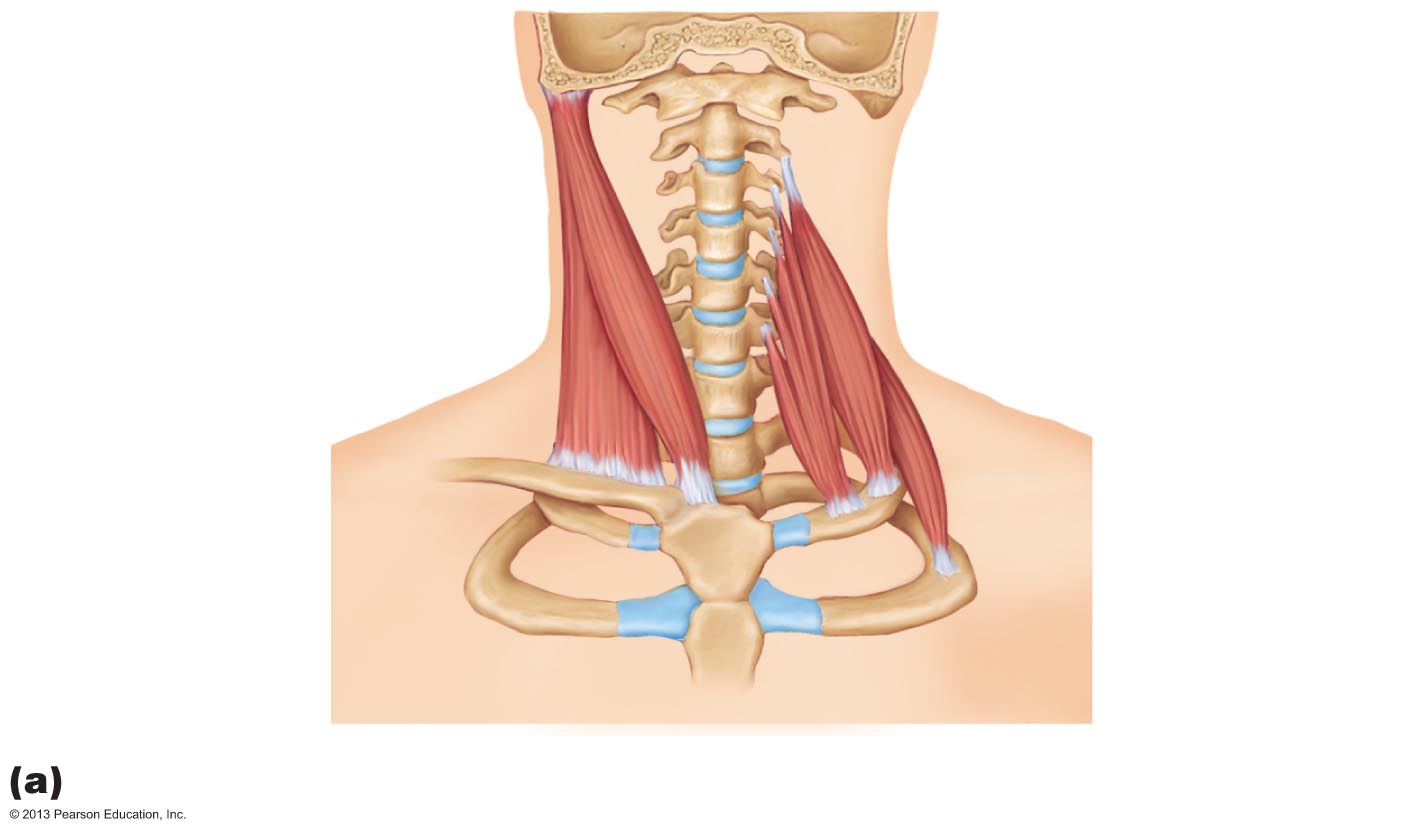 Base of
occipital bone
1st cervical
vertebra
Mastoid
process
Middle
scalene
Sternocleido-
mastoid
Anterior
scalene
Posterior
scalene
Anterior
Figure 10.10b  Muscles of the neck and vertebral column that move the head and trunk.
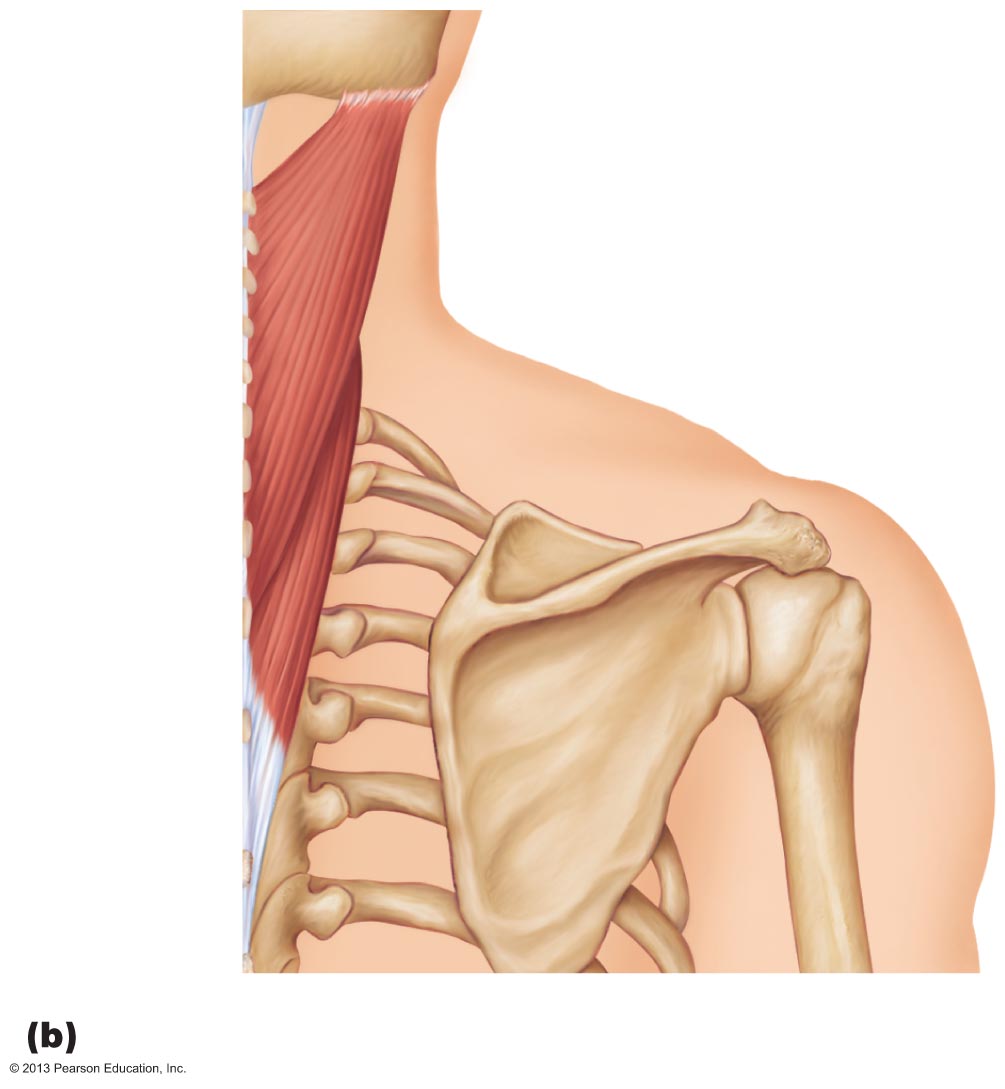 Mastoid process
Splenius
capitis
Spinous
processes
of the
vertebrae
Splenius
cervicis
Posterior
Muscles of the Neck and Vertebral Column: Trunk Extension
Deep (_____________________) back muscles
___________________________________ (sacrospinalis) group
prime movers of back extension and lateral bending
 
 
 

Semispinalis and quadratus lumborum—synergists in extension and rotation
Figure 10.10d  Muscles of the neck and vertebral column that move the head and trunk.
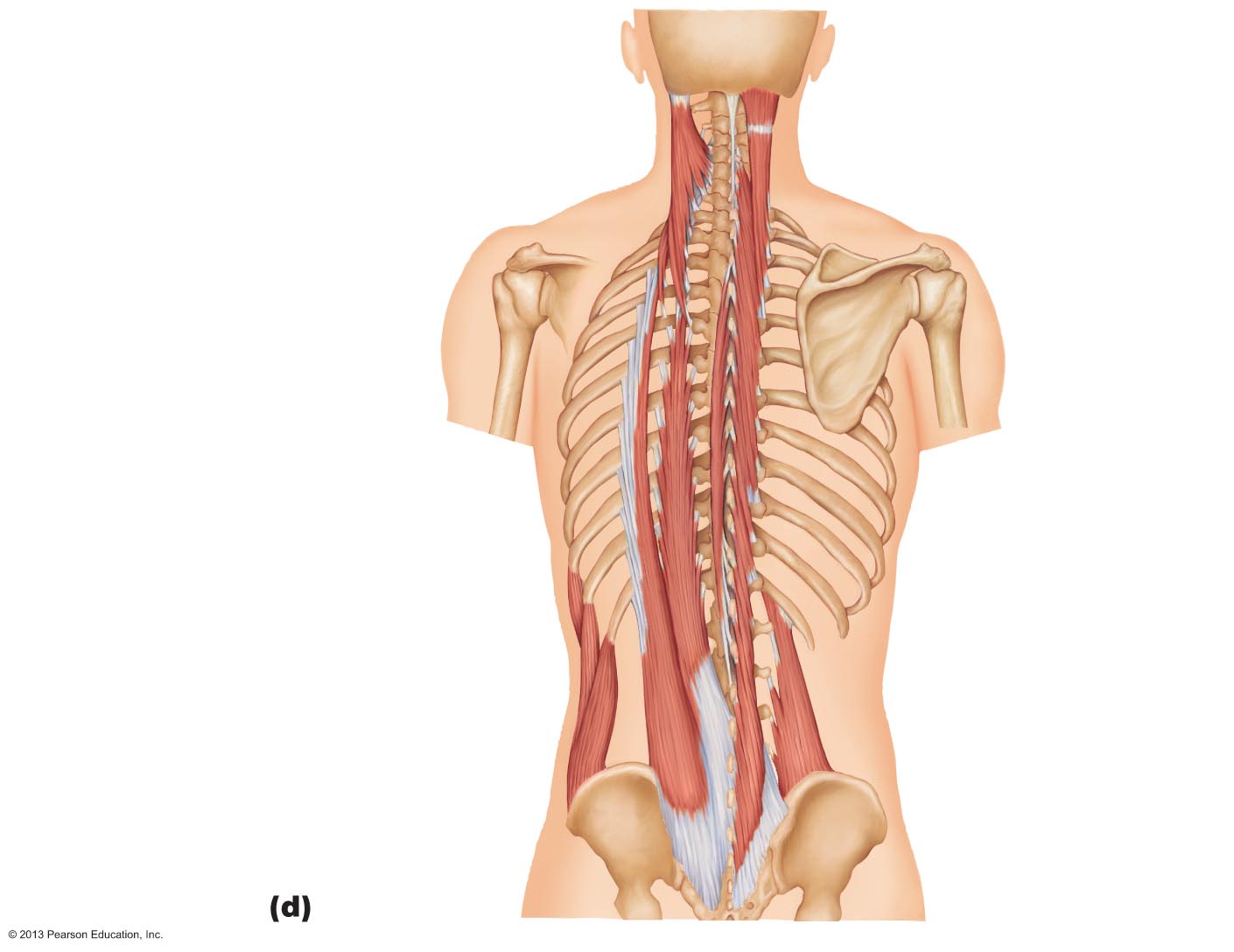 Iliocostalis
Erector
spinae
Longissimus
Spinalis
Quadratus
lumborum
Figure 10.10d  Muscles of the neck and vertebral column that move the head and trunk.
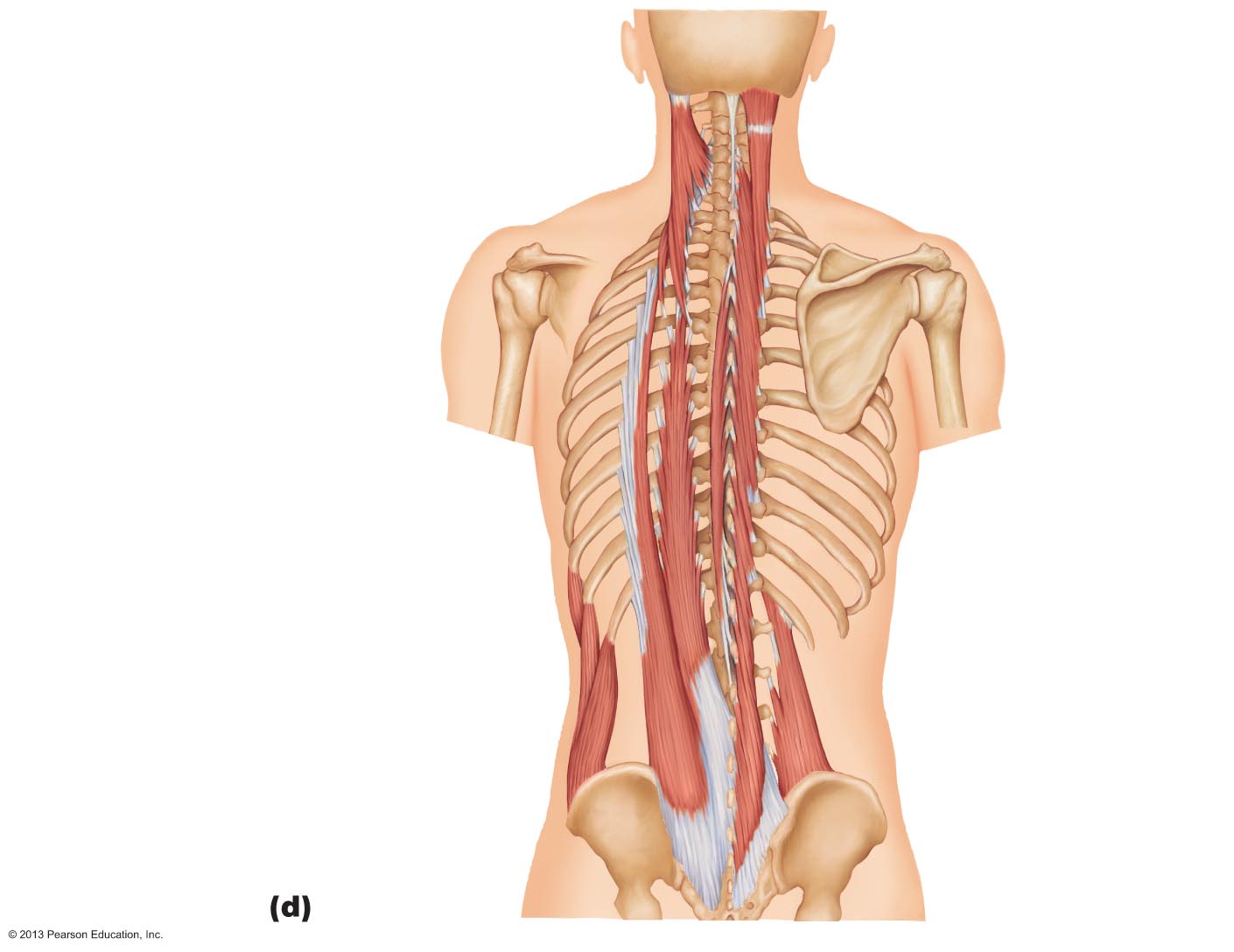 Ligamentum
nuchae
Mastoid process
of temporal bone
Semispinalis
capitis
Semispinalis
cervicis
Semispinalis
thoracis
Quadratus
lumborum
External oblique
Deep Muscles of the Thorax: Breathing
Muscles of respiration
 
more superficial muscles
elevate ribs for inspiration
 
deeper muscles
aid forced _

Diaphragm
Partition between thoracic and abdominal cavities
Most important muscle in inspiration
Innervated by _
Muscles of the Abdominal Wall
_______________________________ muscles, their fasciae and aponeuroses form lateral and anterior abdominal wall
__________________________ abdominis 
External obliques
Internal obliques
___________________________abdominis
Figure 10.12a  Muscles of the abdominal wall.
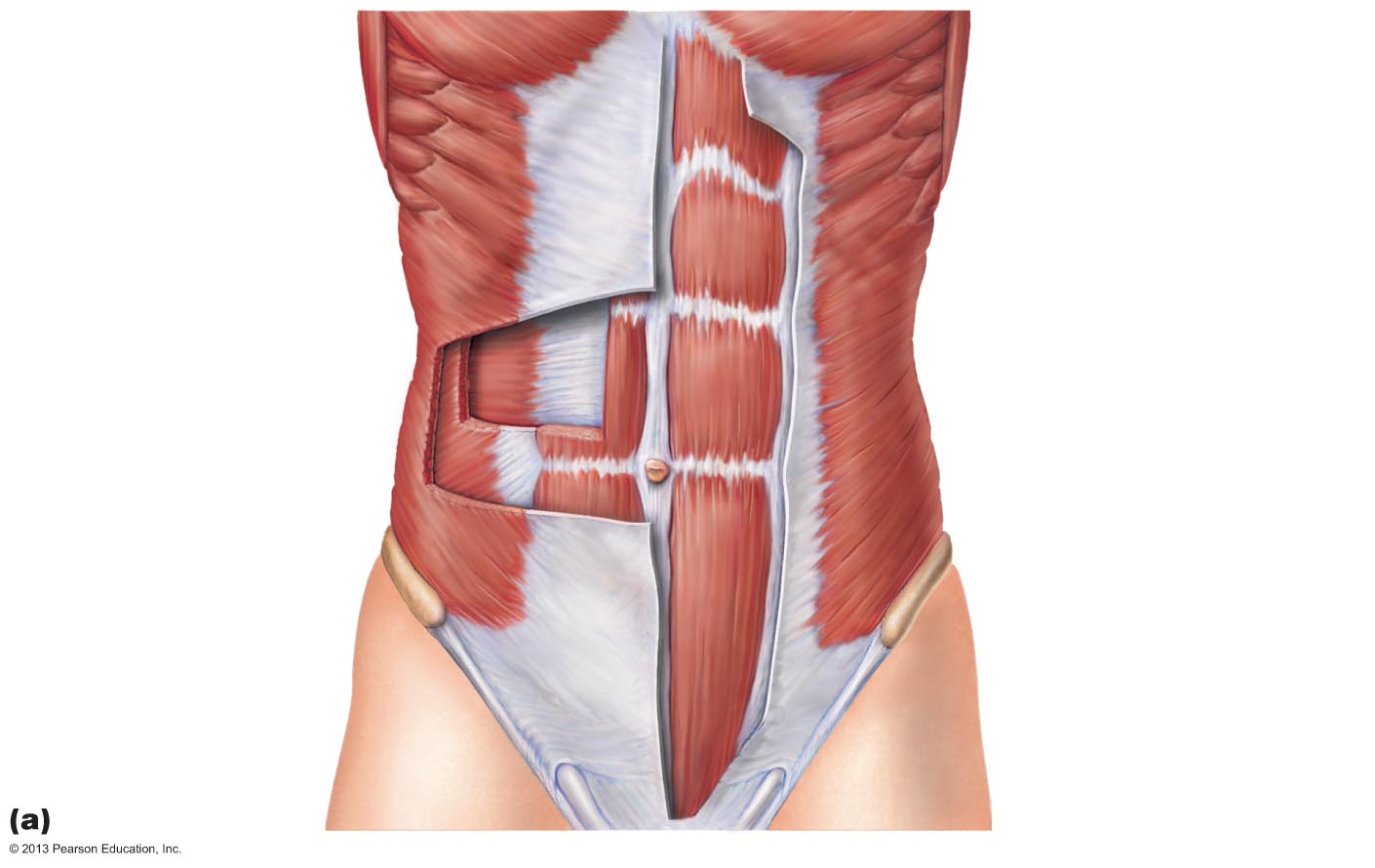 Linea alba
Tendinous intersection
Transversus abdominis
Rectus abdominis
Internal oblique
External oblique
Aponeurosis of the external oblique
Muscles of the Abdominal Wall
Fascicles run at angles to one another, provide added strength

All innervated by _

Actions of these muscles
 

Help promote urination, defecation, childbirth, vomiting, coughing, and screaming
Superficial Muscles of the Thorax
Most - __________________________________ shoulder muscles
Act in combination to fix shoulder girdle (mostly scapula); move it to increase range of arm movements

Actions 
 
Depression
 
lateral and medial movements
protraction and retraction 

Two groups of muscles: anterior and posterior
Superficial Muscles of the Thorax
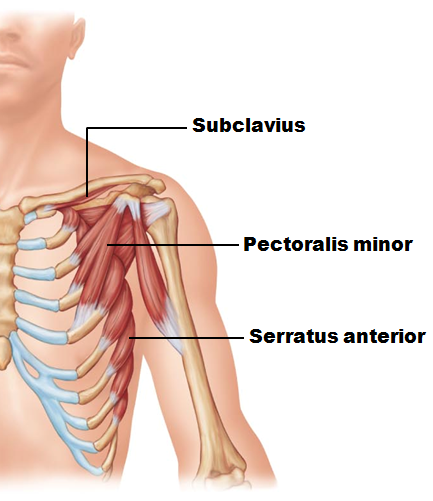 Muscles of anterior thorax
Superficial Muscles of the Posterior Thorax
Posterior extrinsic shoulder muscles
 
 
Rhomboids (major and minor)
Figure 10.14c  Superficial muscles of the thorax and shoulder acting on the scapula and arm.
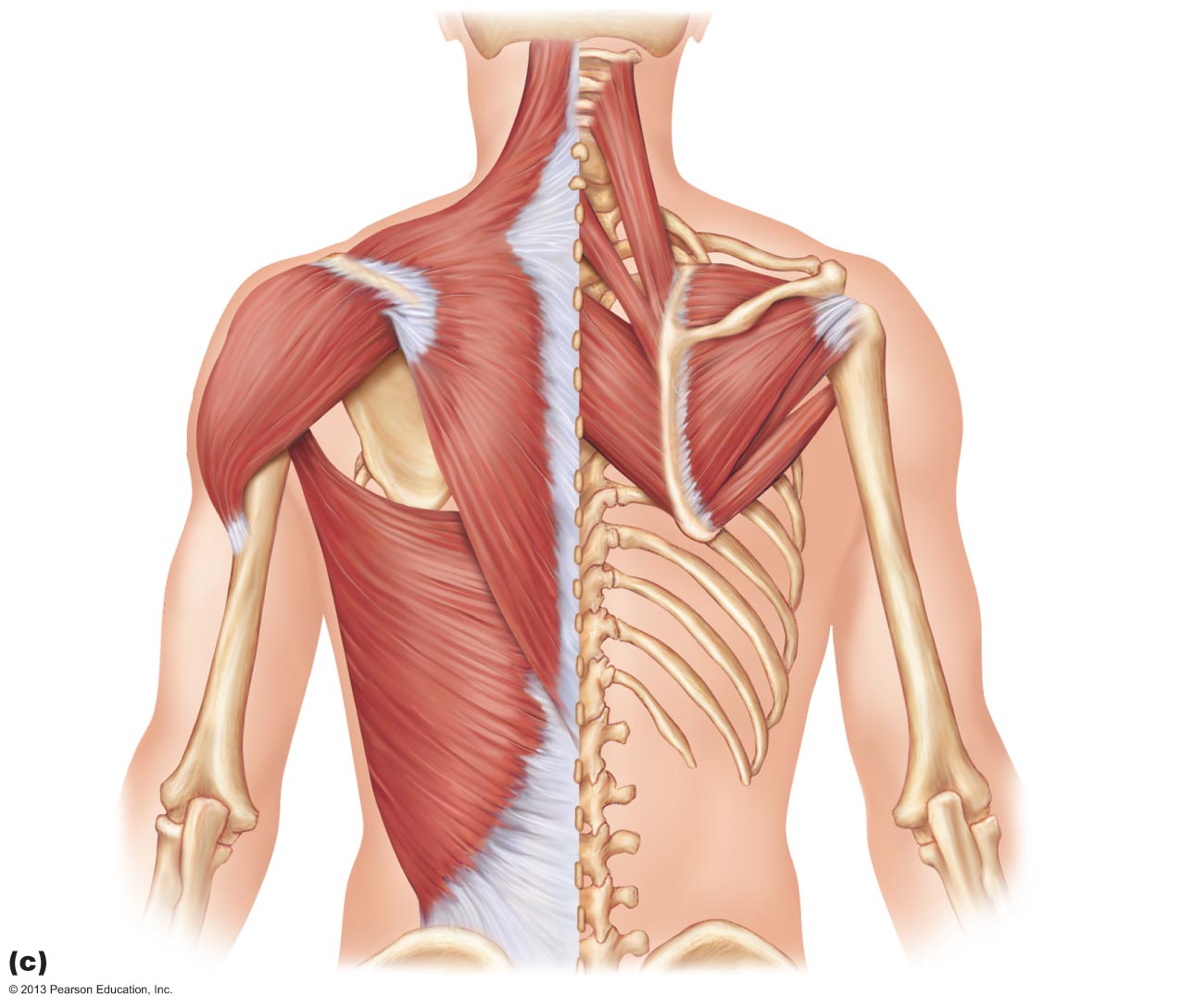 Levator
scapulae
Trapezius
Rhomboid
minor
Rhomboid
major
Muscles Crossing the Shoulder Joint
Nine muscles cross shoulder joint; insert on and move humerus

Some originate ________________________; others from _

Actions include _
Muscles Crossing the Shoulder Joint
Three prime movers of arm
 
flexion

 
extension

 
abduction
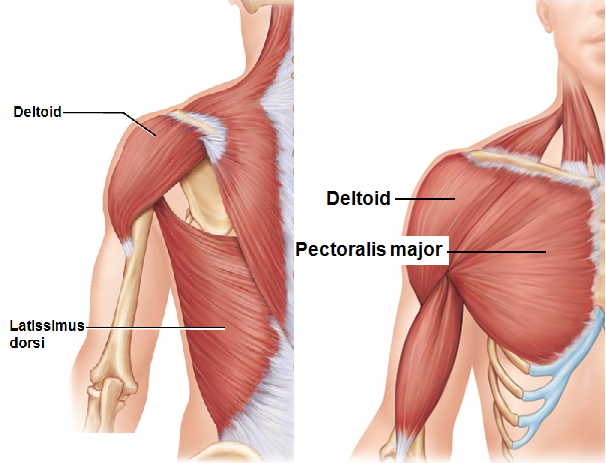 Muscles Crossing the Shoulder Joint
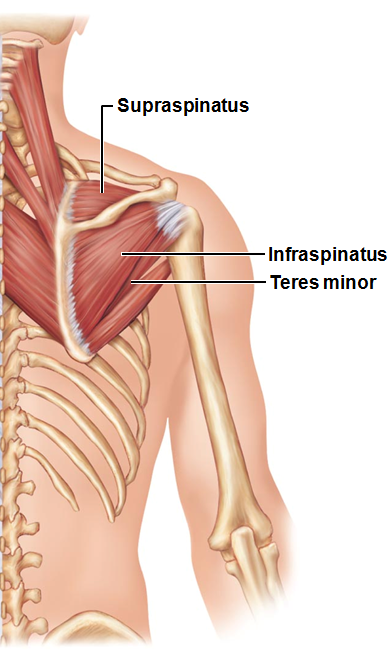 Rotator cuff muscles 
synergists and fixators; 
originate on scapula; 
 
 
Supraspinatus
Infraspinatus
Teres minor
Subscapularis
Coracobrachialis and teres major - synergists
Figure 10.15a  Muscles crossing the shoulder and elbow joints, causing movements of the arm and forearm, respectively.
Clavicle
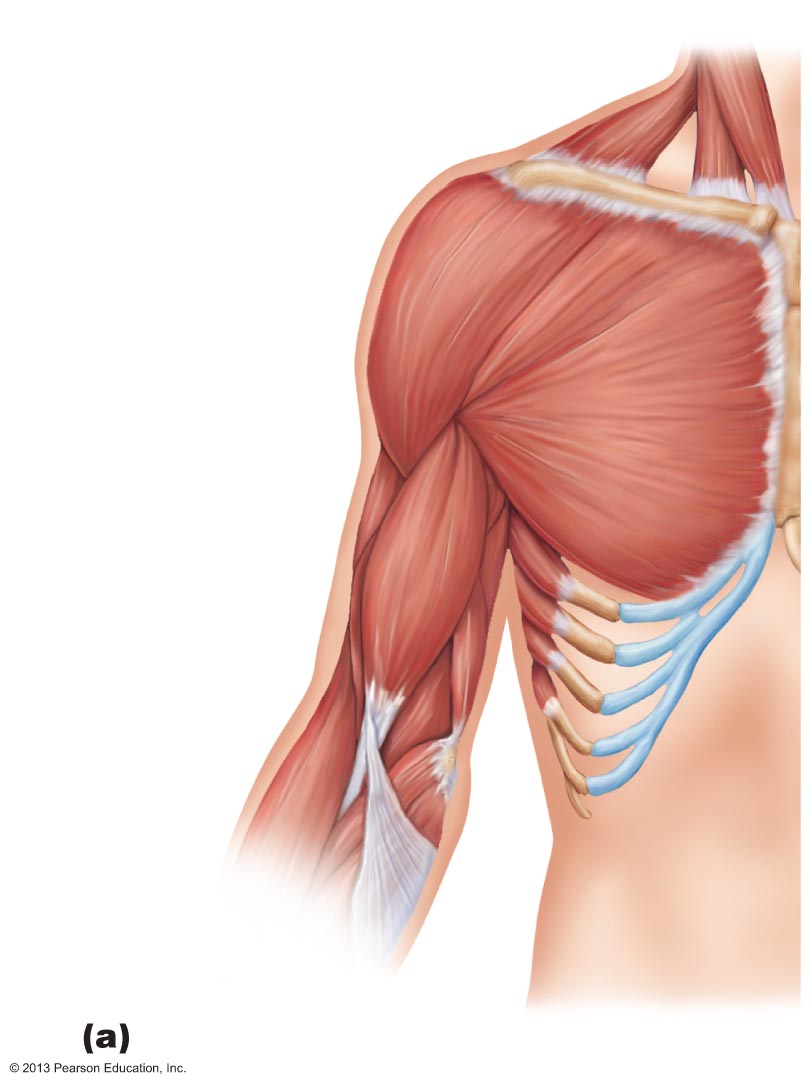 Deltoid
Sternum
Pectoralis
major
Coracobrachialis
Triceps brachii:
Lateral head
Long head
Medial head
Biceps
brachii
Brachialis
Brachio-
radialis
Anterior view
Figure 10.15b  Muscles crossing the shoulder and elbow joints, causing movements of thearm and forearm, respectively.
Supraspinatus*
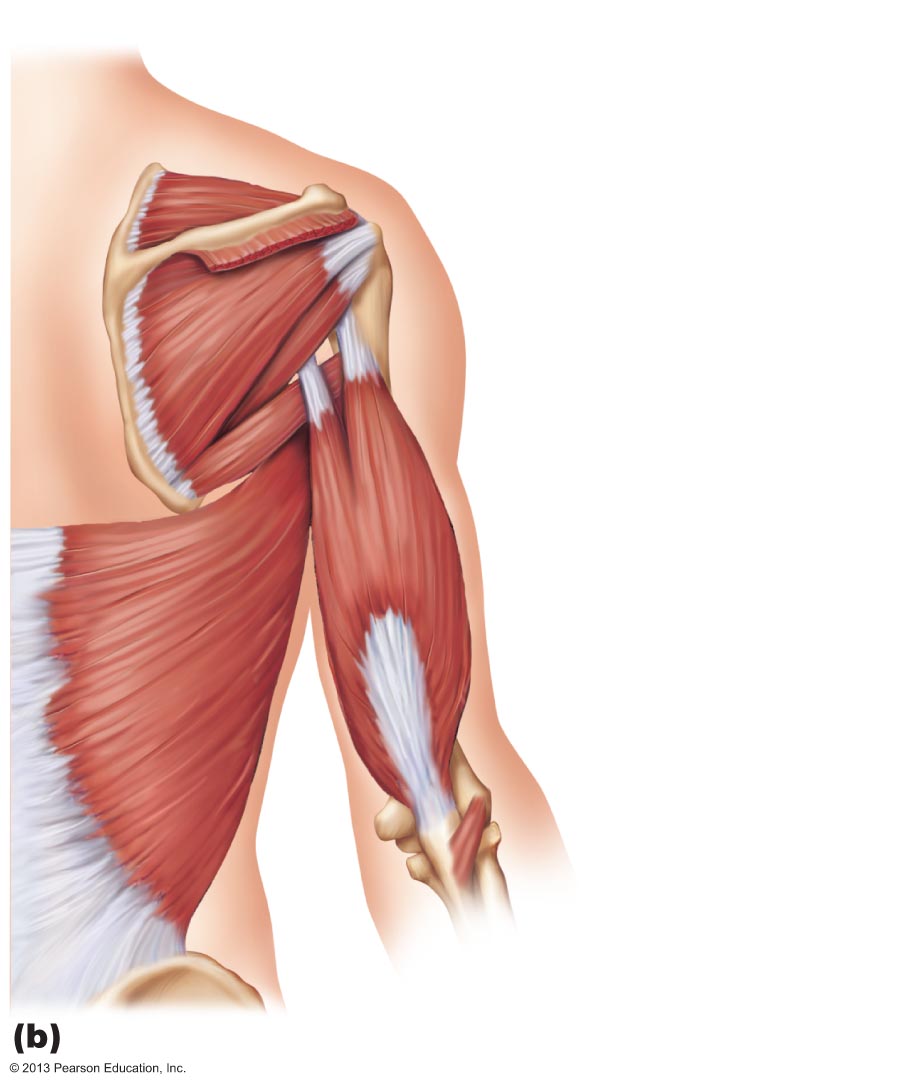 Spine of scapula
Deltoid (cut)
Greater tubercle
of humerus
Infraspinatus*
Teres minor*
Teres major
Triceps brachii:
Lateral head
Long head
Latissimus dorsi
Humerus
Olecranon
of ulna
Anconeus
Posterior view
Muscles Crossing the Elbow Joint
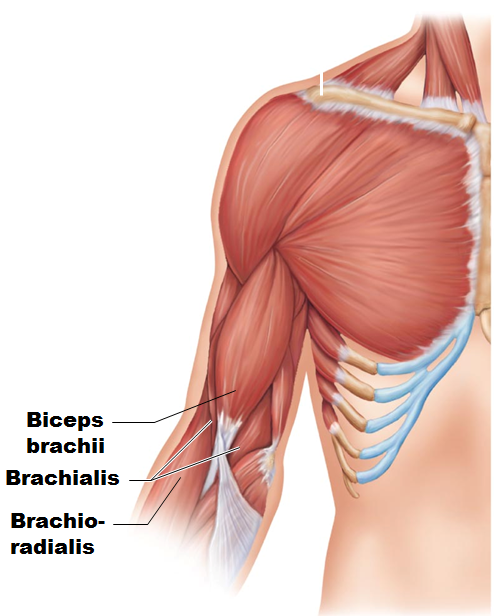 Anterior flexor muscles
Brachialis and biceps brachii
 

 
synergist and stabilizer
Muscles Crossing the Elbow Joint
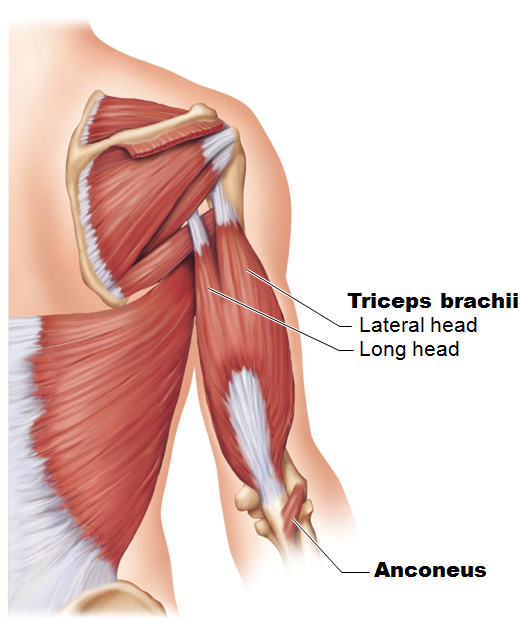 ________________ extensor muscles
Triceps brachii
 
 
weak synergist
Muscles of the Forearm
Actions - movements of wrist, fingers, thumb, pronation, supination 

Most ____________________________ muscles 
  

Most ____________________________ muscles
Muscles of the Forearm
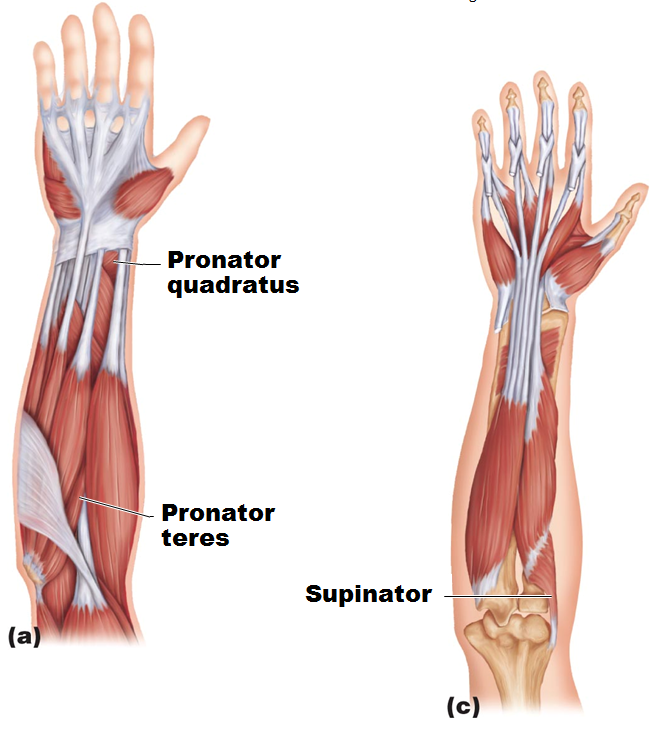 Pronator teres and pronator quadratus _

Supinator - synergist with _________________ in forearm supination
Muscles of the Forearm: Anterior Compartment
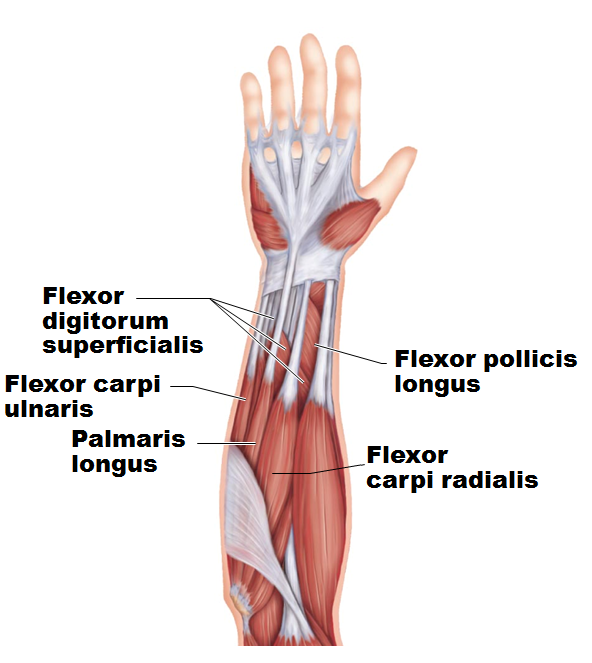 Flexors
Flexor carpi radialis
 
Flexor carpi ulnaris
Flexor digitorum superficialis and flexor digitorum profundus
Muscles of the Forearm: Posterior Compartment
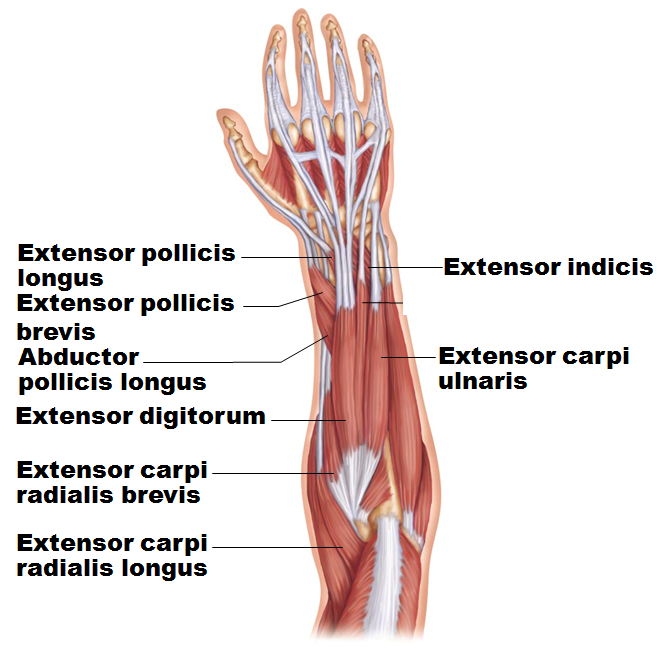 Extensors
Extensor carpi radialis longus and brevis
 
Extensor carpi ulnaris
Extensor pollicis brevis and longus
 
Abductor pollicis longus
Intrinsic Muscles of the Hand
Small weak muscles
 

Control ________________________________ movements of metacarpals and fingers (e.g., threading a needle)

Abductors and adductors of fingers

Produce _
move thumb toward little finger
Finger and Thumb Movements
Flexion
Thumb
 
Fingers
bend anteriorly
 
Thumb
 
Fingers
move posteriorly
Intrinsic Muscles of the Palm
Three groups
__________________________________________ (ball of thumb) 

Hypothenar eminence (ball of the little finger) 
Each of above groups has _

Midpalmar muscles 
 lumbricals and interossei extend fingers
Interossei muscles also abduct and adduct fingers
Muscles Crossing Hip and Knee Joints
Most anterior muscles 
 
 

Most posterior muscles 
 
 

Medial muscles all _
Movements of the Thigh
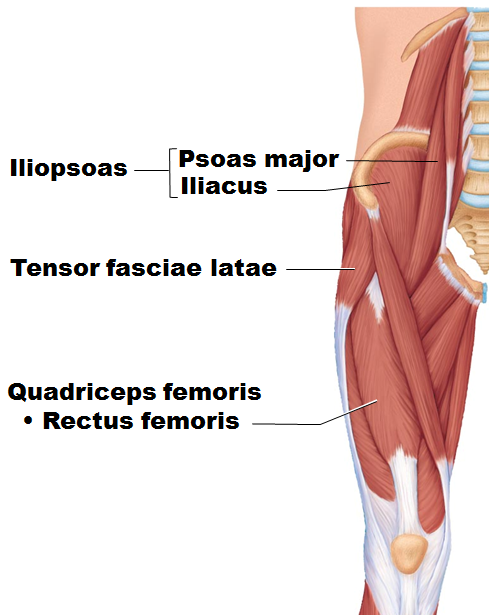 Include 
Flexion
Extension
Abduction
Adduction
Circumduction
Rotation 

Thigh flexors pass in front of hip joint
 
prime mover of flexion
Tensor fasciae latae
 
Assisted by medial adductors and sartorius
Movements of the Thigh
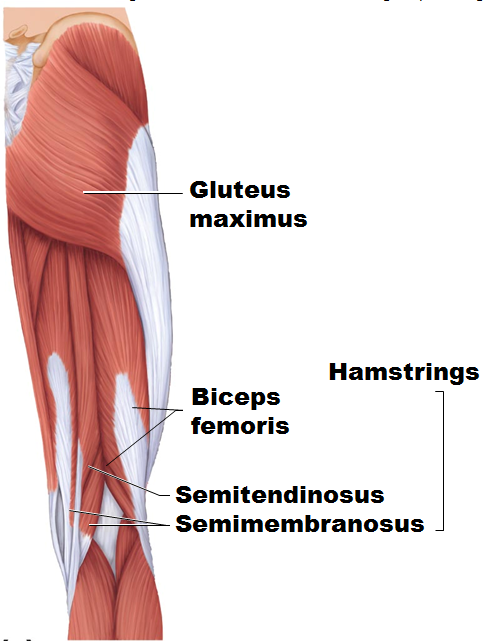 Thigh extensors
 
prime movers of extension
 
Semitendinosus
Semimembranosus 

Gluteus maximus 
___________________ in forceful thigh extension
Movements of the Thigh
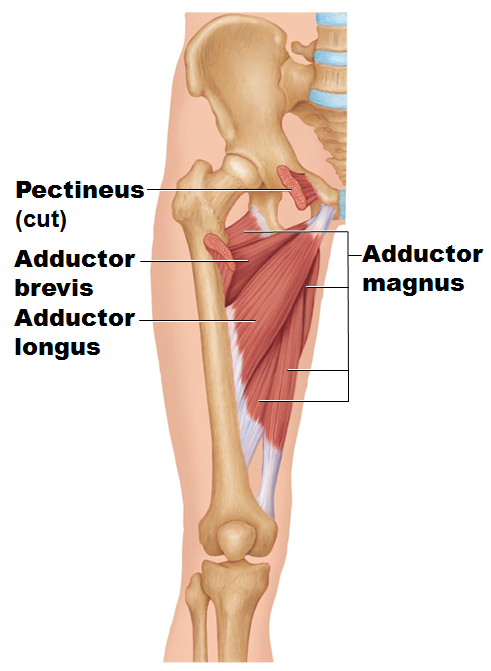 _________________ (also medially rotate thigh)
Adductor _
Adductor _
Adductor _
Pectineus
Gracilis
Movements of the Thigh
Abductors
Gluteus _ 
Gluteus _ 
Gluteus _ 
Piriformis  
Obturator externus  
Obturator internus  
Gemellus
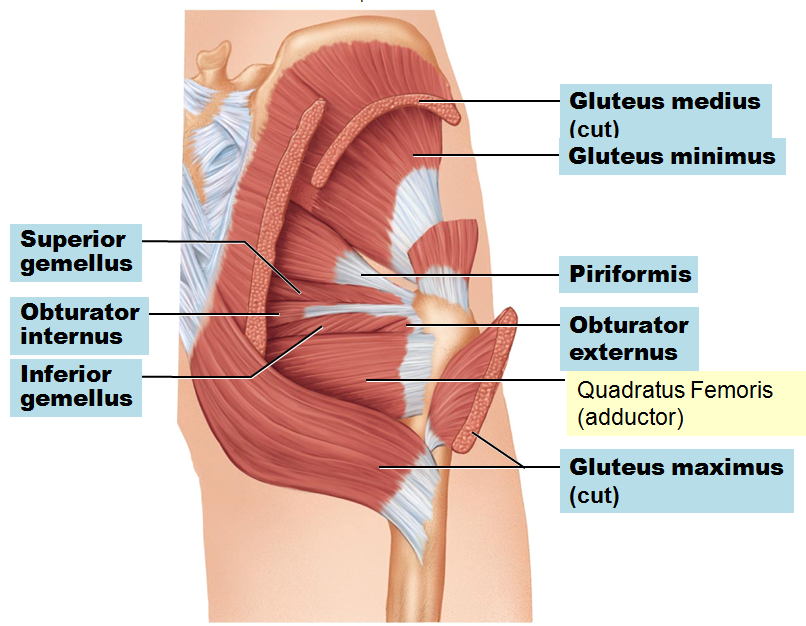 Muscles of the Thigh that Move the Knee Joint
sole extensor of knee 

 
flex knee
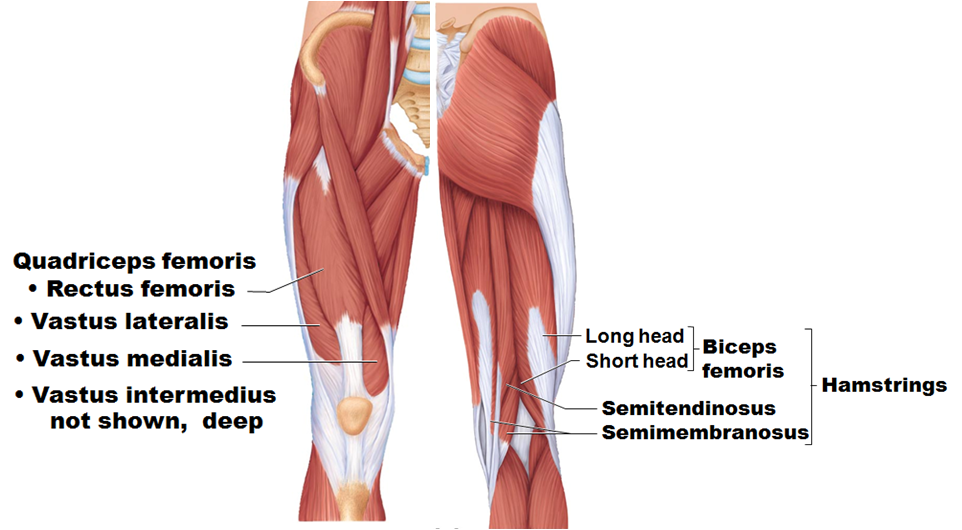 Fascia of the Leg
Deep fascia of leg continuous with fascia lata

Segregates leg into three compartments – 
Anterior
Lateral
Posterior 

Fascia thickens distally; forms flexor, extensor, and fibular retinaculae
Muscles of the Leg: Movements
Various leg muscles produce following movements
 
 
Intertarsal joints
inversion and eversion of the foot
 
flexion and extension
Muscles of the Anterior Compartment, Leg
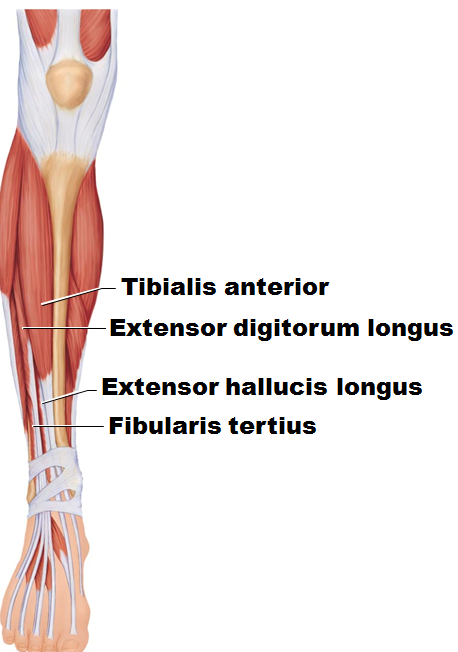 Primary movers for
 
ankle _
 
Extensor digitorum longus
Extensor hallucis longus
Fibularis tertius (not always present)
Muscles of the Lateral Compartment, Leg
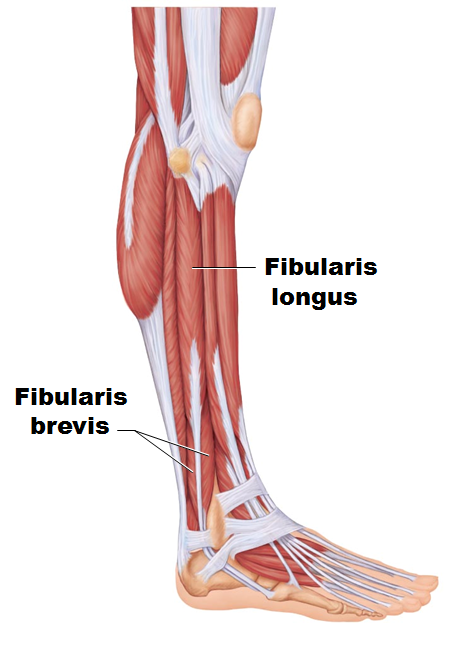 _________________ of the foot; 
stabilize 
lateral ankle 
arch of foot
Muscles of the Posterior Compartment of the Leg
Plantar flex ankle
 
 
Plantaris
Popliteus
Flexor digitorum longus
Flexor hallucis longus
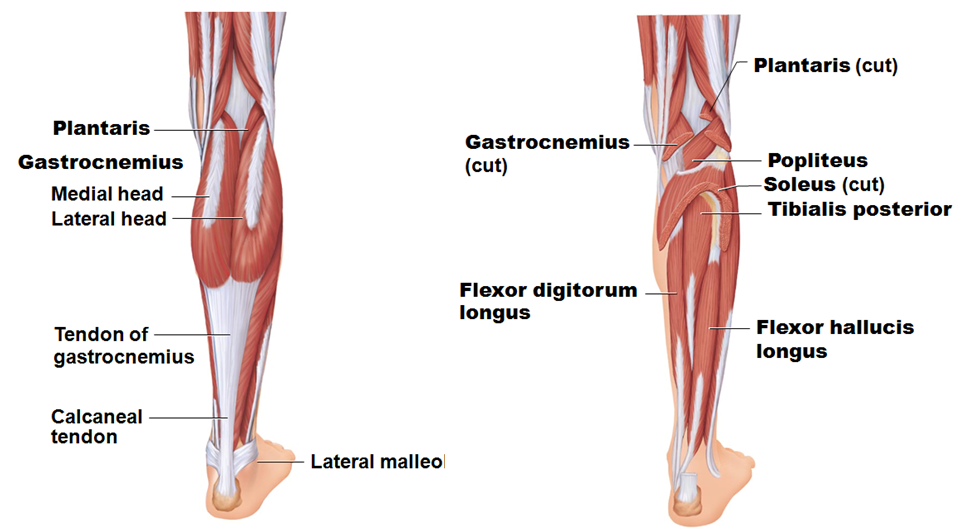 Intrinsic Muscles of the Foot
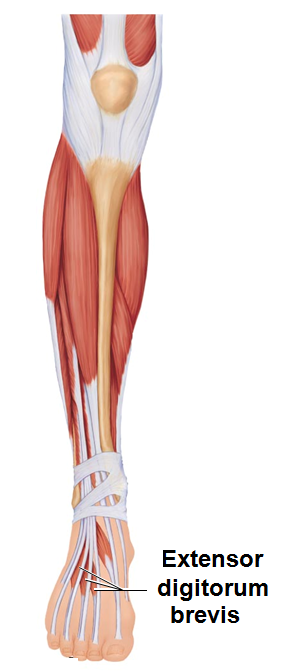 Help flex, extend, abduct, and adduct toes

 

 
dorsal foot muscle
helps extend toes
Plantar Muscles
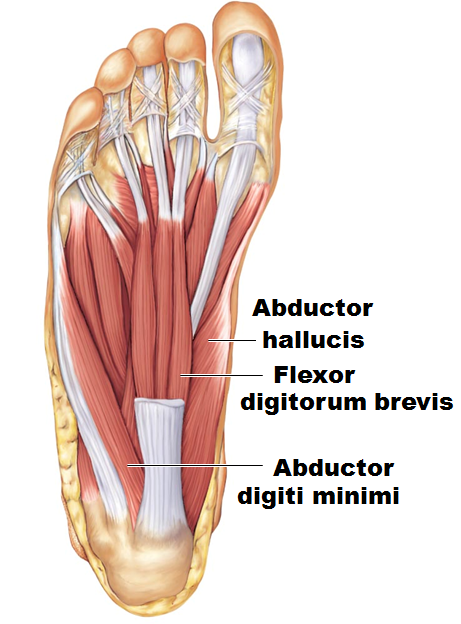 __________ layers of plantar muscles
 Superficial layer
Flexor digitorum brevis
 
Abductor _
 Second layer
Flexor accessorius
Plantar Muscles
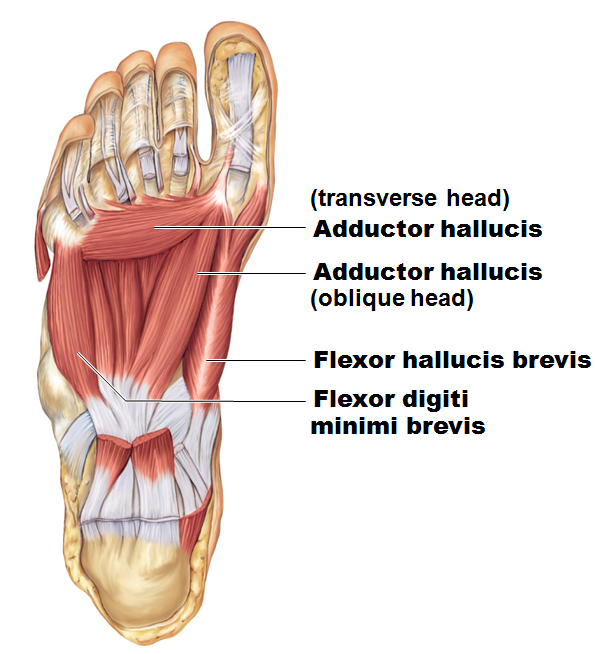 Third layer
 
Adductor hallucis
 

 Deepest layer
Plantar and dorsal  _